ОГА ПОУ «Вейделевский агротехнологический техникум имени Грязнова В.М.»
Презентация бережливого проекта
« Совершенствование процесса навигации 
по техникуму »


 

Директор ОГА ПОУ 
«Вейделевский агротехнологический 
техникум имени Грязнова В.М.»
Свиридова Светлана Александровна
ШАГ 1
СОСТАВЛЕНИЕ КАРТОЧКИ 
ПРОЕКТА
Карточка проекта «Совершенствование процесса навигации по техникуму»
ШАГ 2
ПРОВЕДЕНИЕ 
ЗАМЕРОВ ВРЕМЕНИ ПО ПРОЦЕССУ
Замеры времени
1. Посетитель техникума тратит 20 мин на движение по маршруту от входа техникума до приемной директора, т.к. он выполняет свою цель, сделав при этом несколько  касаний. 
2. Обучающиеся 1 курса в среднем тратят на поиск нужной аудитории 10-12 мин, т.к. нет визуализации расположения аудиторий.
3.Родители обучающихся тратят 20 мин на поиск учебной части, административный кабинетов, кабинета куратора, за счет отсутствия навигационного плана техникума и перечня номеров кабинетов и учебных аудиторий.
ШАГ 3
ПОСТРОЕНИЕ КАРТЫ 
ТЕКУЩЕГО СОСТОЯНИЯ ПРОЦЕССА 
«КАК ЕСТЬ» 
С ВЫЯВЛЕНИЕМ ПРОБЛЕМ, ВЛИЯЮЩИХ НА 
ДЛИТЕЛЬНОСТЬ ПРОЦЕССА
Карта текущего состояния «КАК ЕСТЬ»
3
2
1
Вход в помещение впервые




(2 мин)
Визуальное ознакомле-ние с помещением фойе 1 этажа


(5 мин)
Изучение стендов





(3 мин)
Обращение к охраннику за разъяснениями

(5 мин)
Поиск нужного помещения




(5 мин)
1. Потеря времени при изучении помещения фойе
2. Потеря времени при изучении расписания занятий, если не студент
3. Потеря времени на разъяснения дежурного или охранника
8
Этапы работы над проектом
9
Выявленные проблемы
ШАГ 4
ПОСТРОЕНИЕ 
ПИРАМИДЫ ПРОБЛЕМ, 
ДИАГРАММЫ ИСИКАВЫ
Пирамида проблем
1. «Ключевой»: недостаточно эффективная система навигации по техникуму для каждого участника образовательного процесса
2. Недостаточная оперативность поиска (гостями техникума, родителями и т.д.) нужных аудиторий и административных кабинетов
3.Длительность поиска учебных аудиторий обучающимися первого курса.
Диаграмма ИСИКАВЫ
Общение посетителей в несколько касаний
Отсутствие визуализации расположения аудиторий.
Нет направления движения
Проблема: временные потери
Нет информационных стендов
Нет визуальных указателей
Отсутствие перечня номеров кабинетов и учебных аудиторий
Отсутствие навигационного плана техникума
ШАГ 5
ПОИСК РЕШЕНИЯ ПРОБЛЕМ С ИСПОЛЬЗОВАНИЕМ МЕТОДА 
«5 ПОЧЕМУ?» И ОПРЕДЕЛЕНИЕ ВКЛАДА В ЦЕЛЬ КАЖДОЙ РЕШЕННОЙ ПРОБЛЕМЫ
Недостаточно эффективная система навигации по техникуму для каждого участника образовательного процесса
Почему? Потому что, много затрачивается времени для прохождения необходимого маршрута посетителями техникума.
Почему? Потому что, нет наглядных информационных стендов и указателей движения.
Почему? Потому что, сотрудники техникума не знали о необходимости разработки и совершенствования навигации по техникуму.
Почему? Потому что , раньше это не было так актуально.

Принятое решение: разработка и усовершенствование системы навигации по техникуму.
ШАГ 6
ПОСТРОЕНИЕ КАРТЫ 
ИДЕАЛЬНОГО СОСТОЯНИЯ ПРОЦЕССА
Карта Целевого состояния(описание ситуации «как будет»)
Визуальное ознакомление с навигацией



(1 мин)
Поиск нужного помещения



(3 мин)
Вход в помещение впервые



(1 мин)
17
Карта идеального состояния процесса
ШАГ 7
РАЗРАБОТКА ПЛАНА МЕРОПРИЯТИЙ ПО РЕШЕНИЮ ПРОБЛЕМ, ОПРЕДЕЛЕНИЕ ОТВЕТСТВЕННЫХ И СРОКОВ И РЕШЕНИЯ
Основные блоки работ проекта
Реализация проекта
Реализация проекта
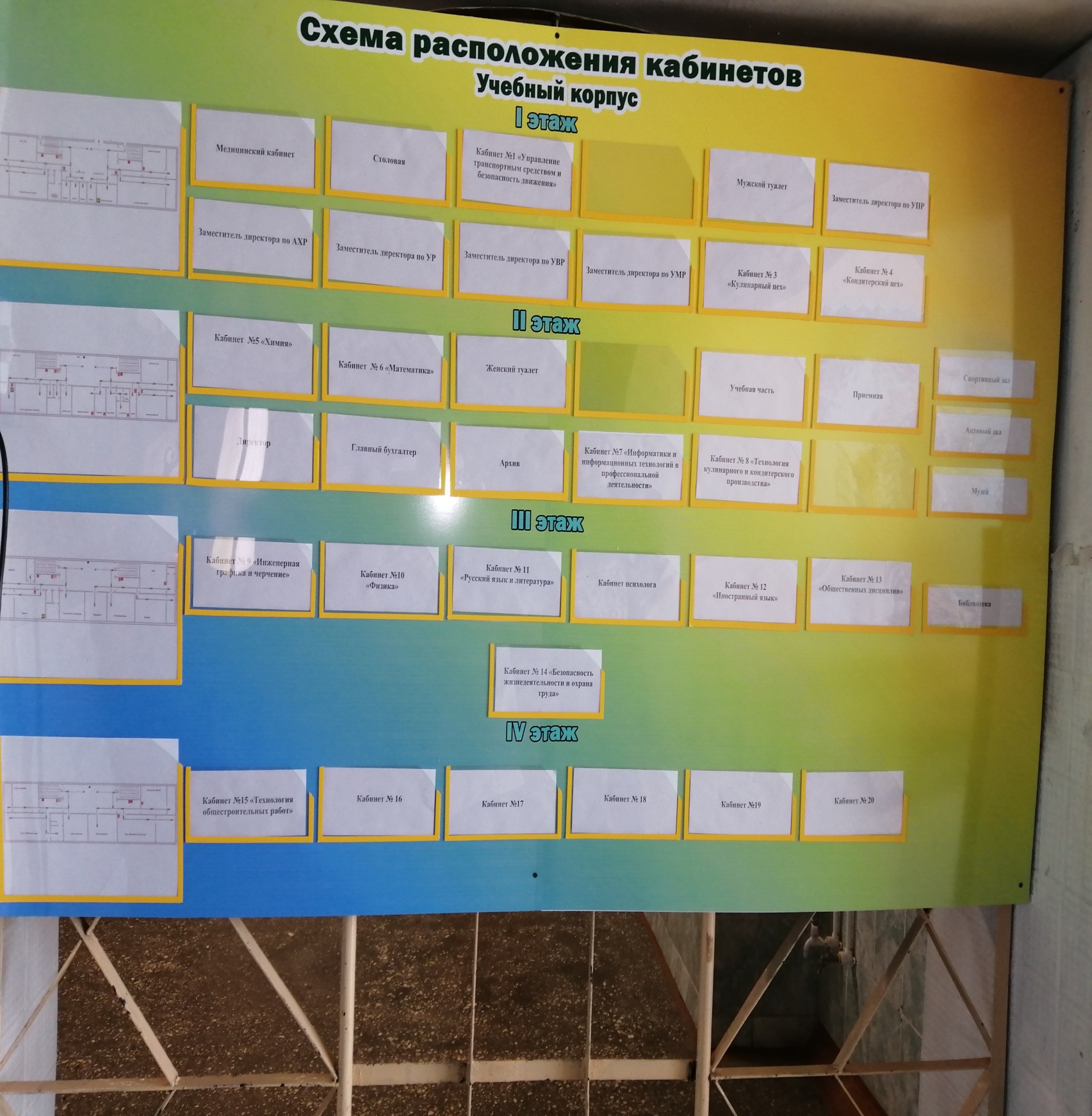 Команда  проекта
Контактная информация
Руководитель проекта:
Свиридова Светлана Александровна
тел. 8-920-555-27-88
e-mail:vat_spo@mail.ru